Виды транспорта
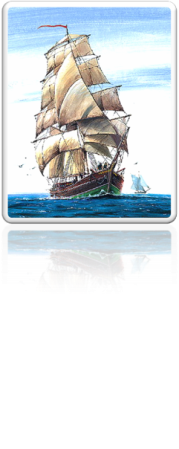 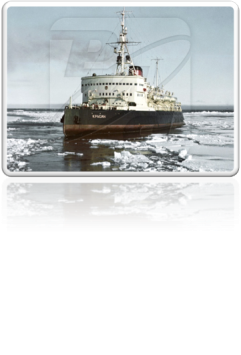 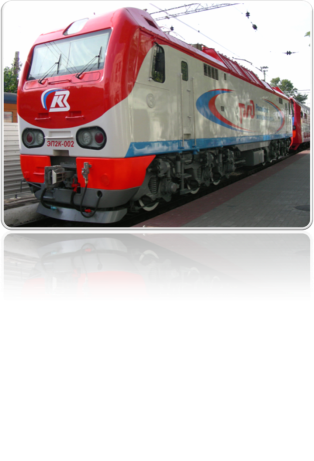 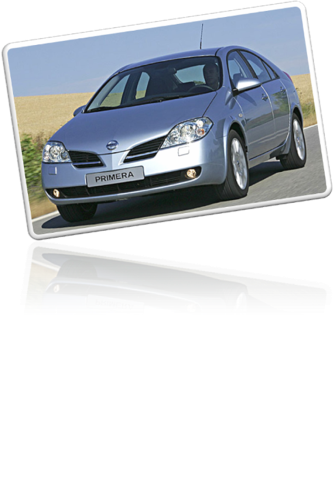 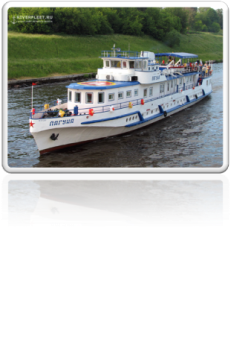 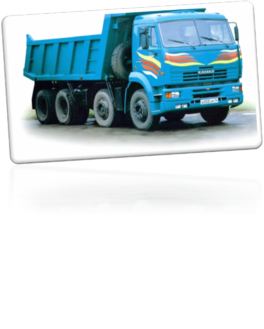 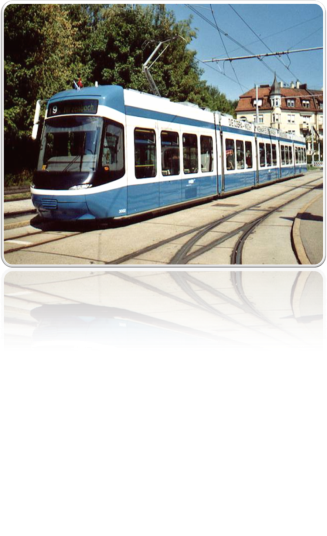 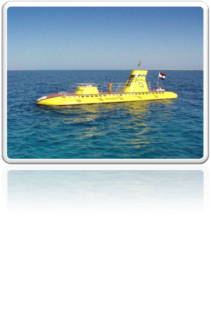 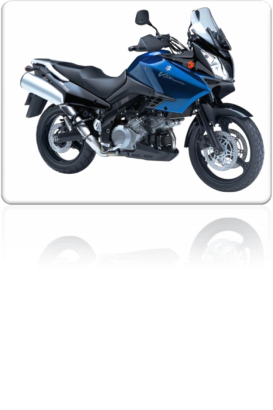 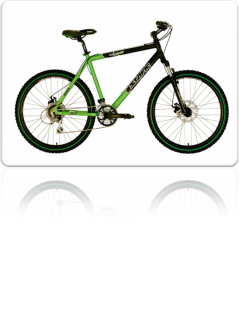 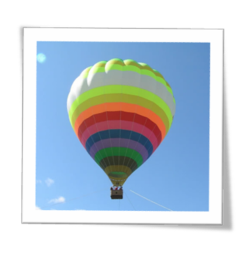 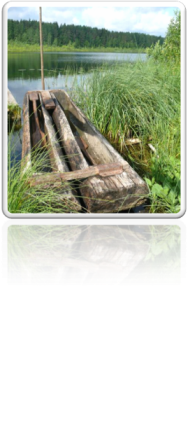 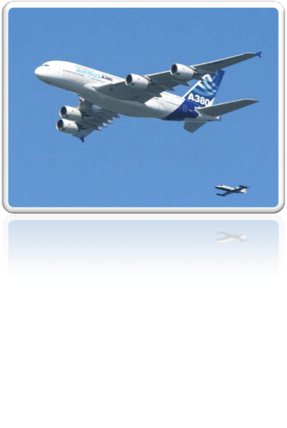 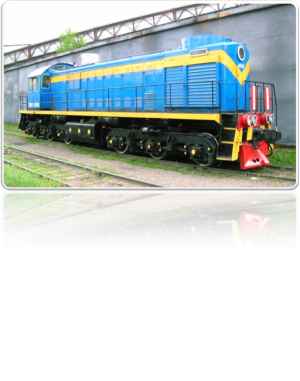 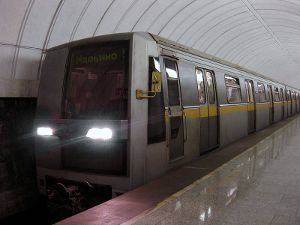 Физминутка
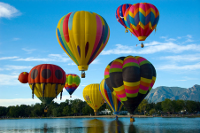 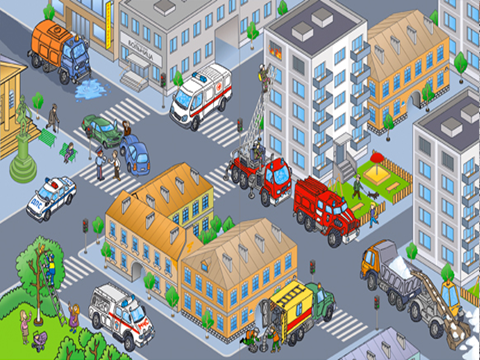 Автомобиль на солнечных батареях
Электромобиль
Домашнее задание:у. с. 98 – 103Нарисовать машину будущего
Урок окончен.